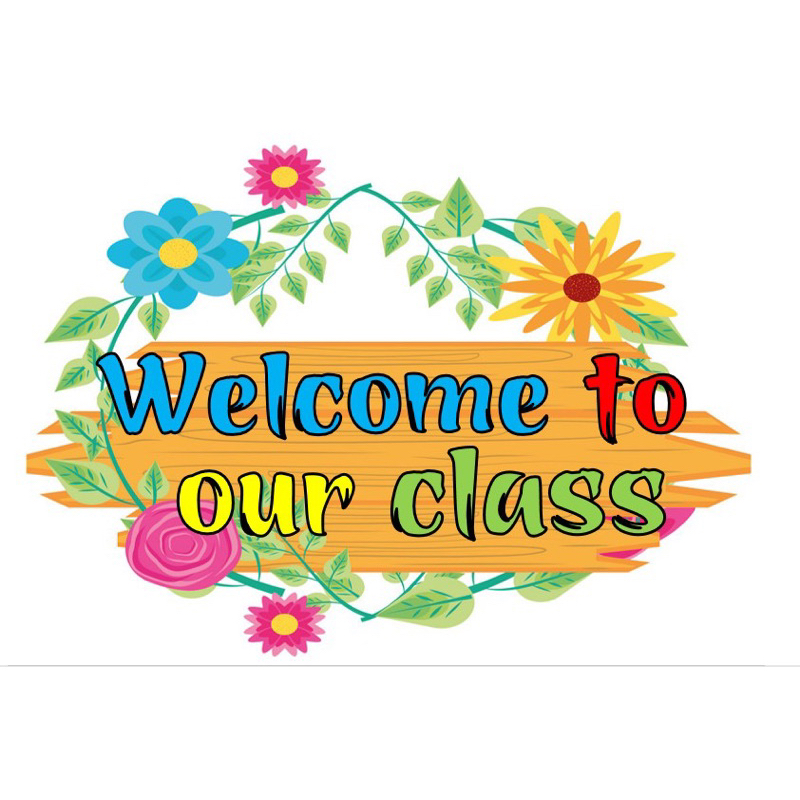 SHARK ATTACK
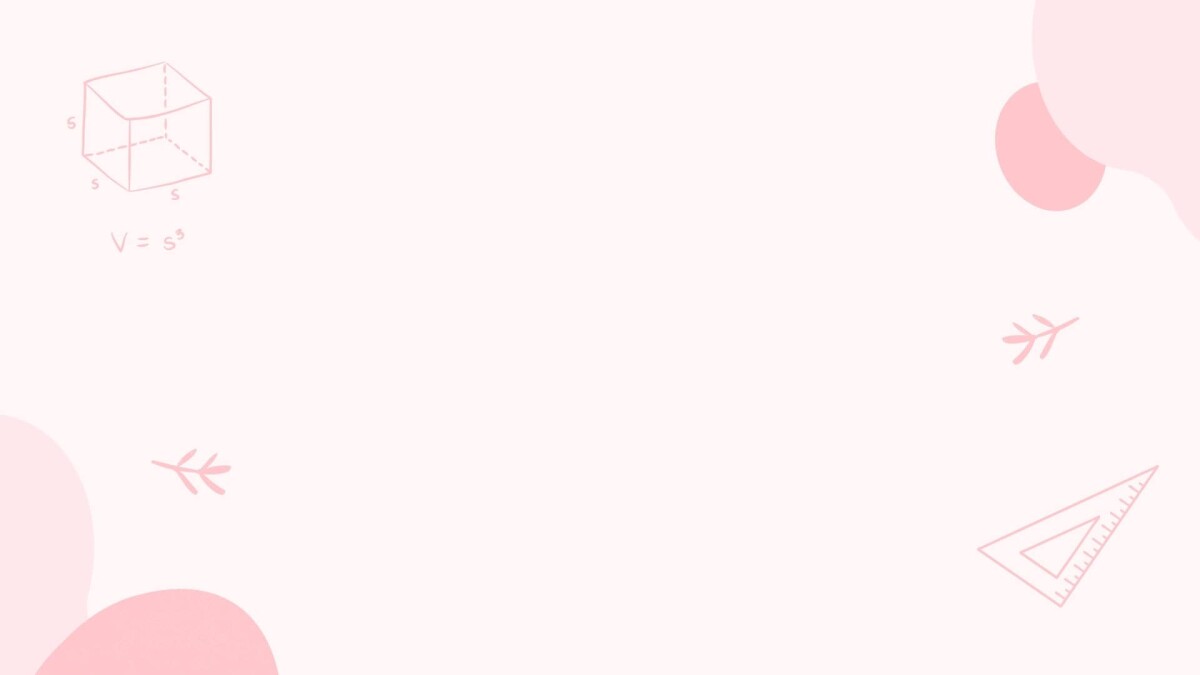 1
2
6
7
8
4
5
10
12
11
3
9
U
O
N
I
T
A
N
S
R
B
A
I
GUESSING THE LETTERS IN THE WORD
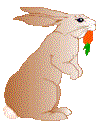 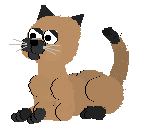 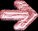 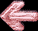 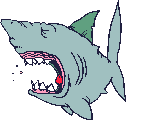 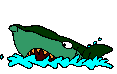 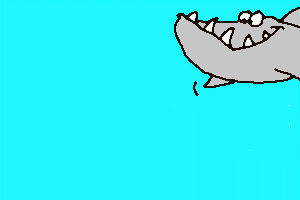 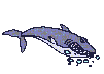 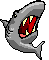 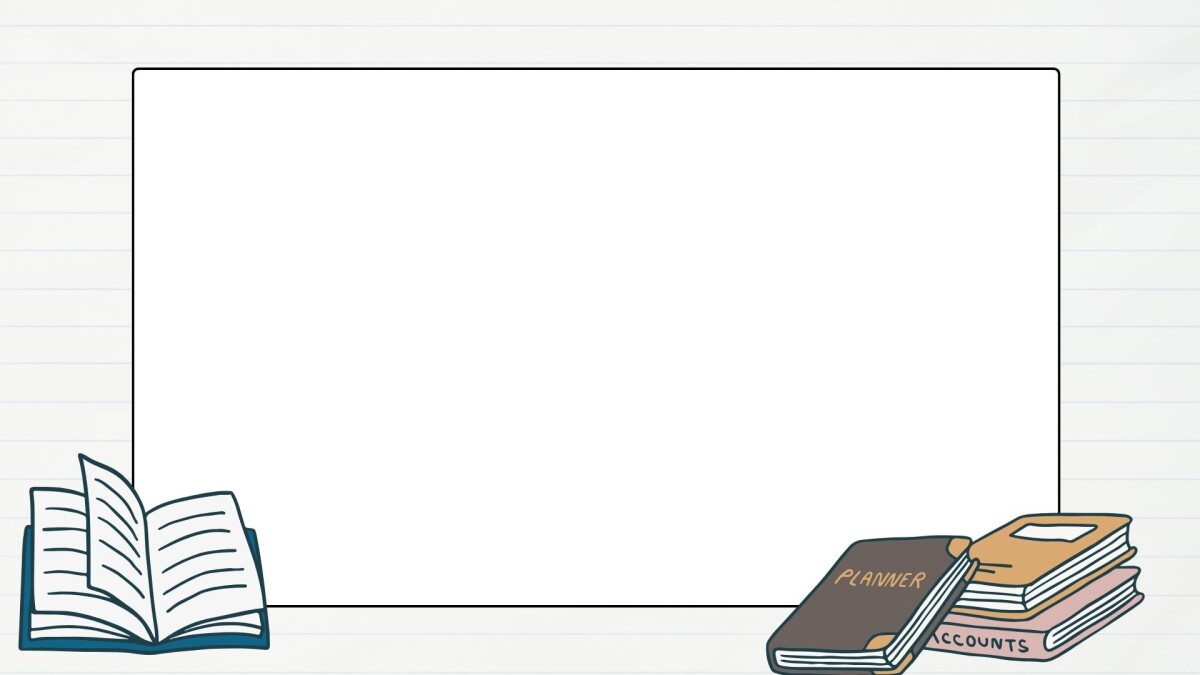 UNIT 4: URBANISATION
Lesson: Getting started – Urban development
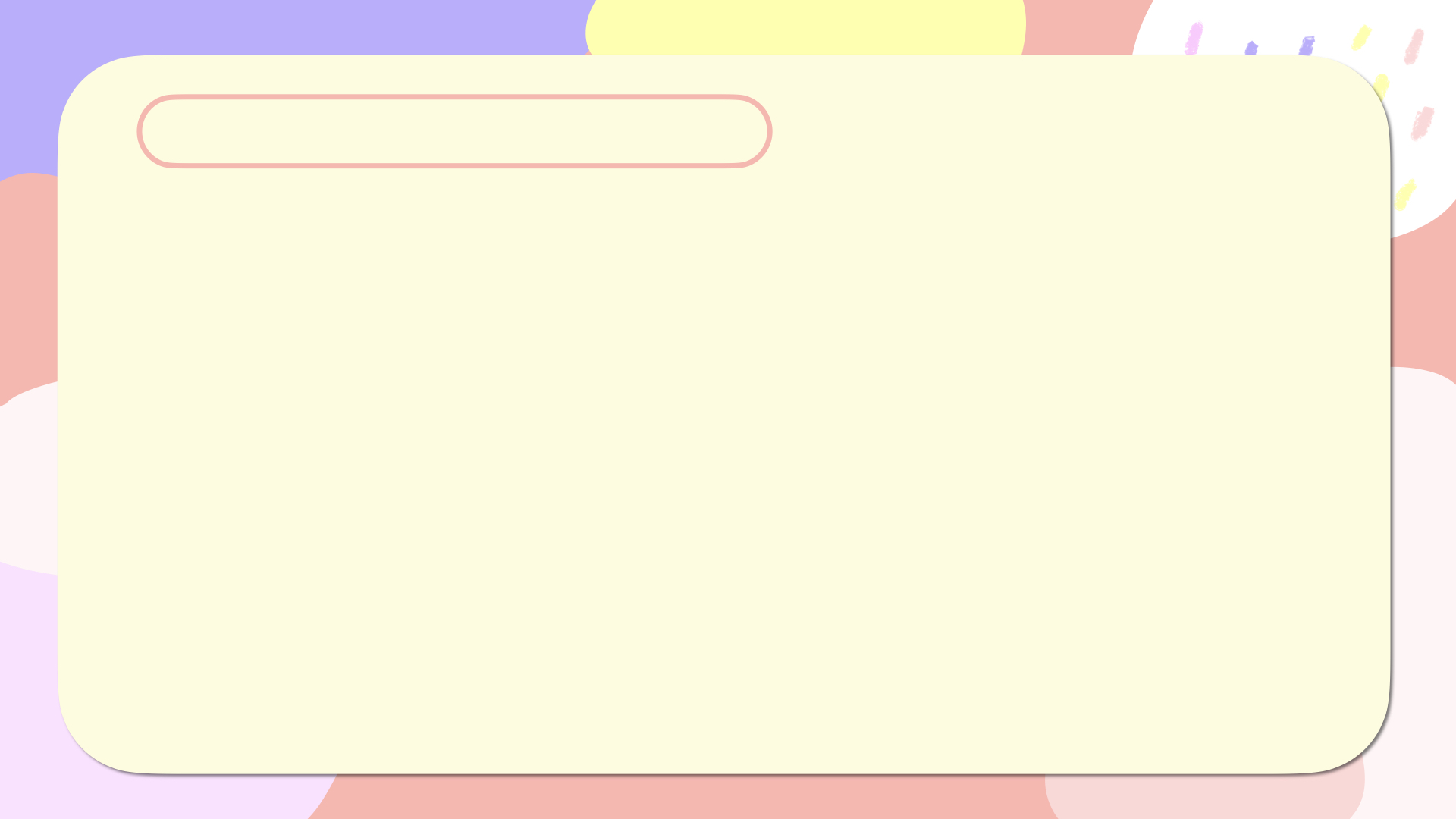 VOCABULARY
+ urban (adj)
: of or in a city or town
: đô thị, thuộc thành phố
: đô thị hóa
urbanise (v)
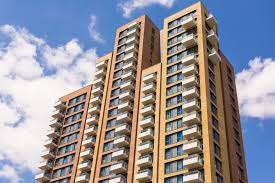 urbanisation (n)
: sự đô thị hóa
+ high-rise (a)
: cao tầng
: easy to use, run,...
+ convenient (a)
: tiện lợi
: sự tiện lợi
convenience (n)
+ housing (n)
: nhà ở
: buildings for people to live in
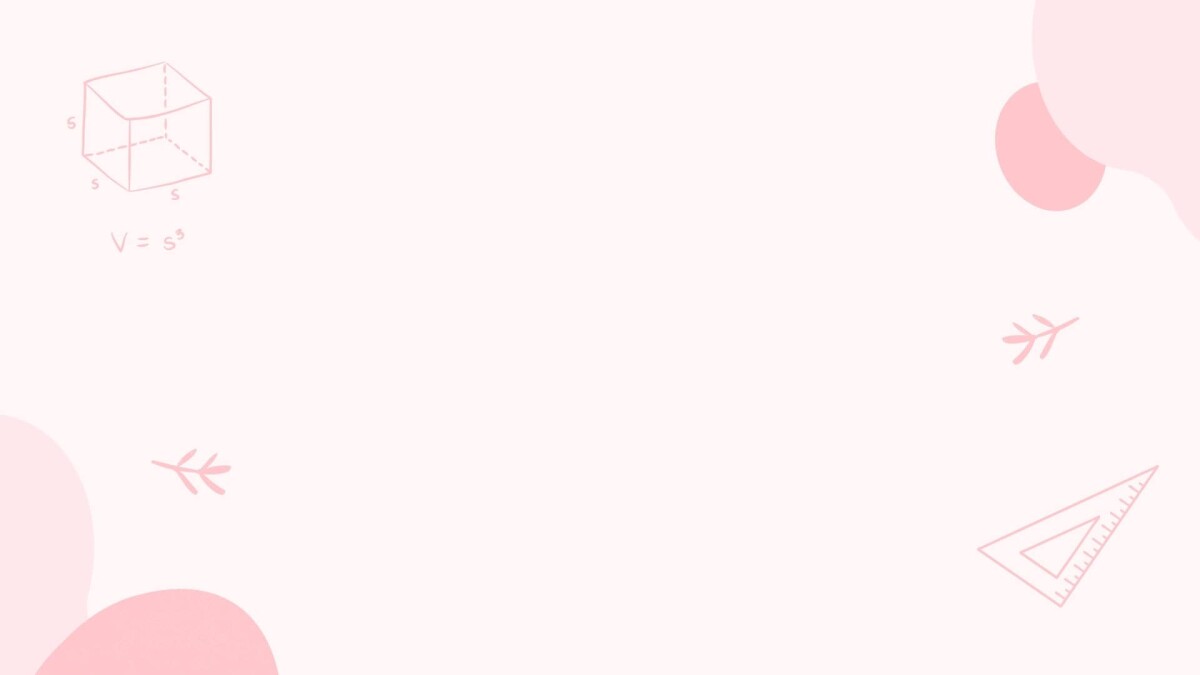 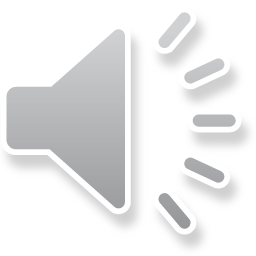 What is the conversation about?
Task 1: Listen and read
The changes in Nam’s neighbourhood
Nam: Hi, Mark!
Mark: Hi, Nam! Sorry I'm late. I got lost because your neighbourhood has changed a lot.
Nam: Yeah. It's been three years since your last visit. Anyway, do you want to go for a walk? I'll show you around. Fresh air and a walk sound nice. Let's go!
Mark: Nam, there used to be a rice field opposite your house, right?
Nam: Exactly, Mark. But now they have built several high-rise buildings. The city is getting bigger and bigger.
Mark: Yes, more and more people want to live in urban areas nowadays. This is part of the process of urbanisation.
Nam: That's true. There are also new public parks and people can enjoy more leisure activities. In addition to the big shopping centre, there is a convenience store on every corner. And look at our new electric buses! Do you want to go for a ride?
Mark: Sure, Nam... Wow! The bus is so quiet and comfortable! It's the first time I've been on an electric bus. Getting around is probably becoming more and more convenient for local residents.
Nam: Not really. The more crowded the area becomes, the worse traffic jams get, especially during rush hour. The cost of living is also going up. These are the changes that I don't like.
Mark: That's true, Nam. I guess urbanisation can also cause problems.
Task 2: Read the conversation again. Decide whether the following statements are true (T) or false (F).
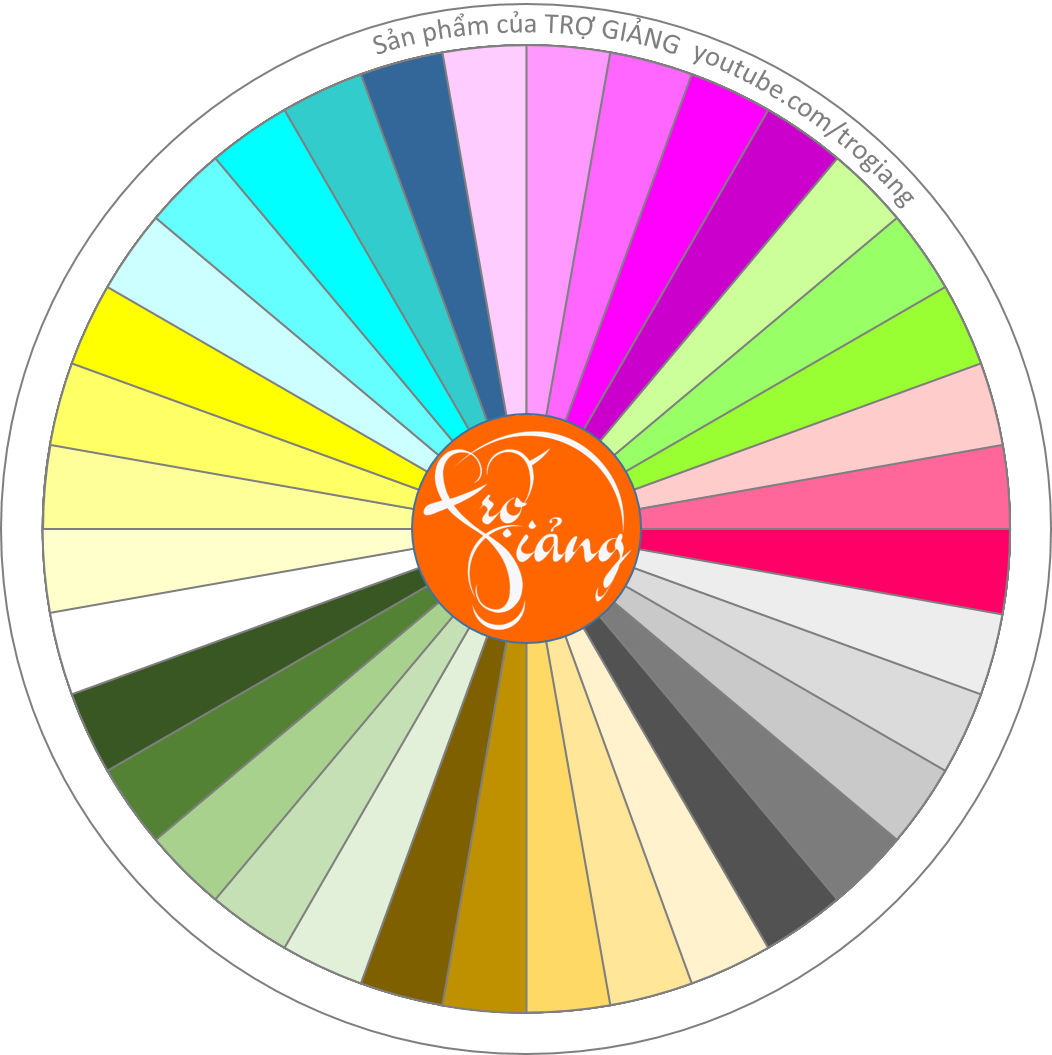 LUCKY SPINNER
Qua nội dung tiếp
TÂM
THI
ÁNH
QUỲNH
QUÂN
BẢO
CHÂU
N.PHƯỚC
H.PHƯƠC
CHIN
TRÍ
NƠ
DUYÊN
NHƯ
L.T.M.DUYÊN
P.TRÂM
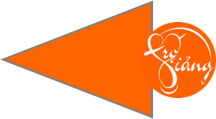 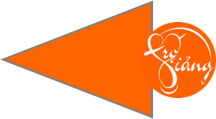 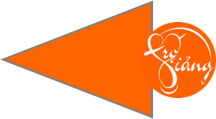 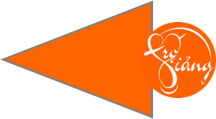 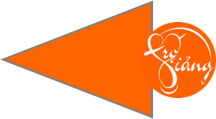 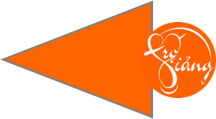 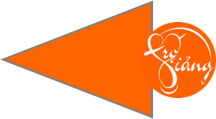 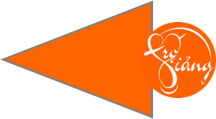 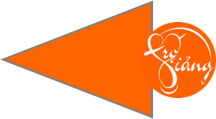 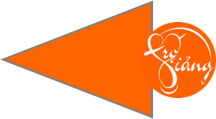 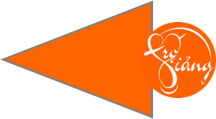 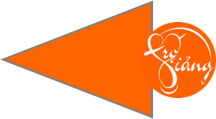 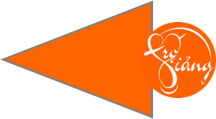 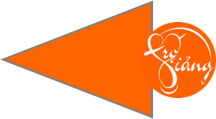 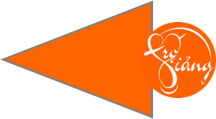 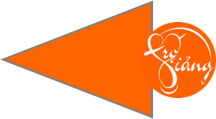 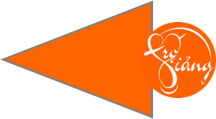 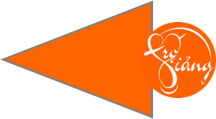 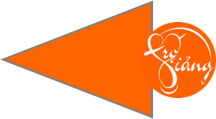 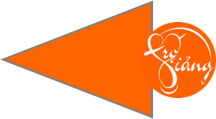 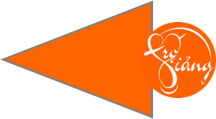 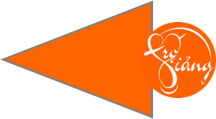 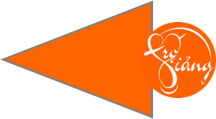 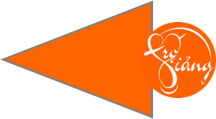 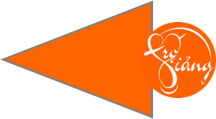 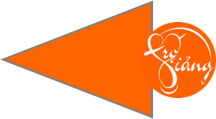 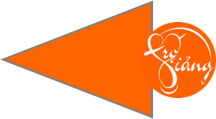 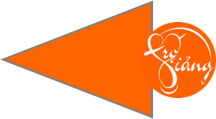 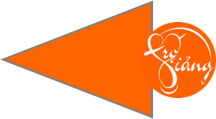 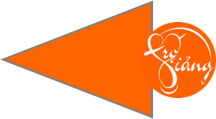 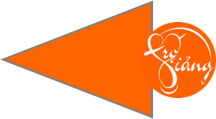 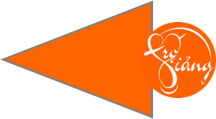 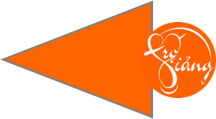 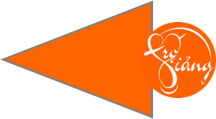 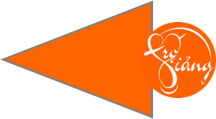 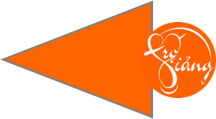 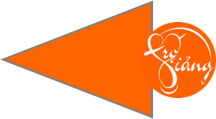 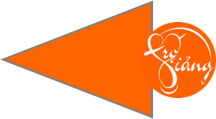 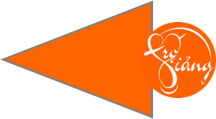 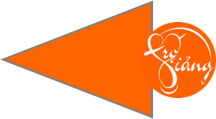 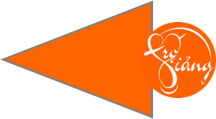 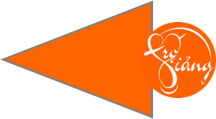 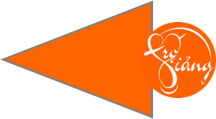 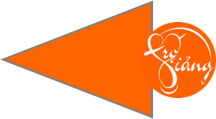 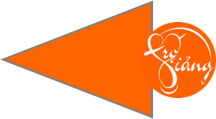 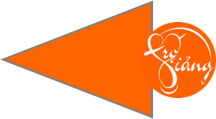 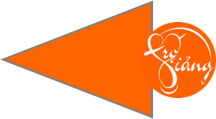 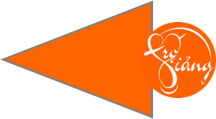 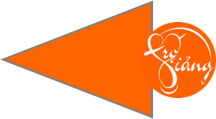 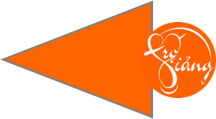 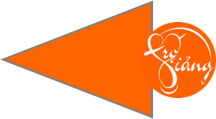 NHI
T.TRÂM
NHẬT
T.ĐẠT
Q.ĐẠT
NGOÃN
ĐẾN
THÙY
MỸ
N.HÂN
MY
T.HÂN
TRANG
HIẾU
HUYỀN
LÝ
HƯƠNG
LAN
KHÁNH
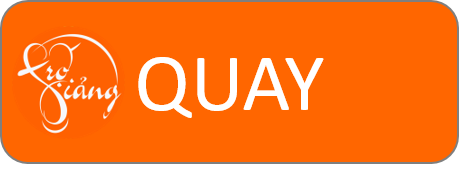 THANH
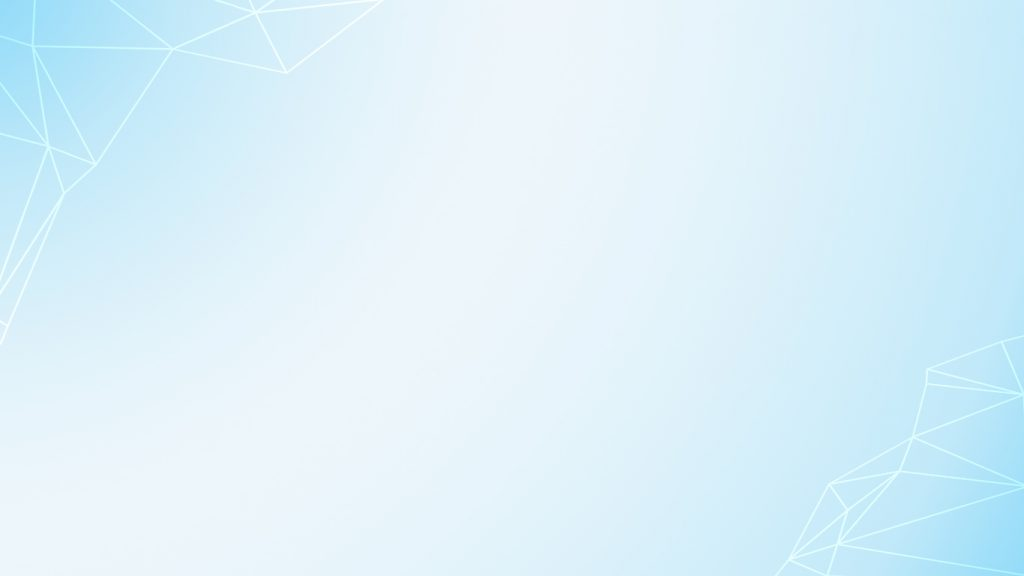 Task 2: Read the conversation again. Decide whether the following statements are true (T) or false (F).
Nam: Hi, Mark!Mark: Hi, Nam! Sorry, I’m late. I got lost because your neighborhood has changed a lot.Nam: Yeah. It’s been three years since your last visit. Anyway, do you want to go for a walk? I’ll show you around.Mark: Fresh air and a walk sound nice. Let’s go!Mark: Nam, there used to be a rice field opposite your house, right?Nam: Exactly, Mark. But now they have built several high-rise buildings. The city is getting bigger and bigger.


There used to be a rice field
Task 2: Read the conversation again. Decide whether the following statements are true (T) or false (F).
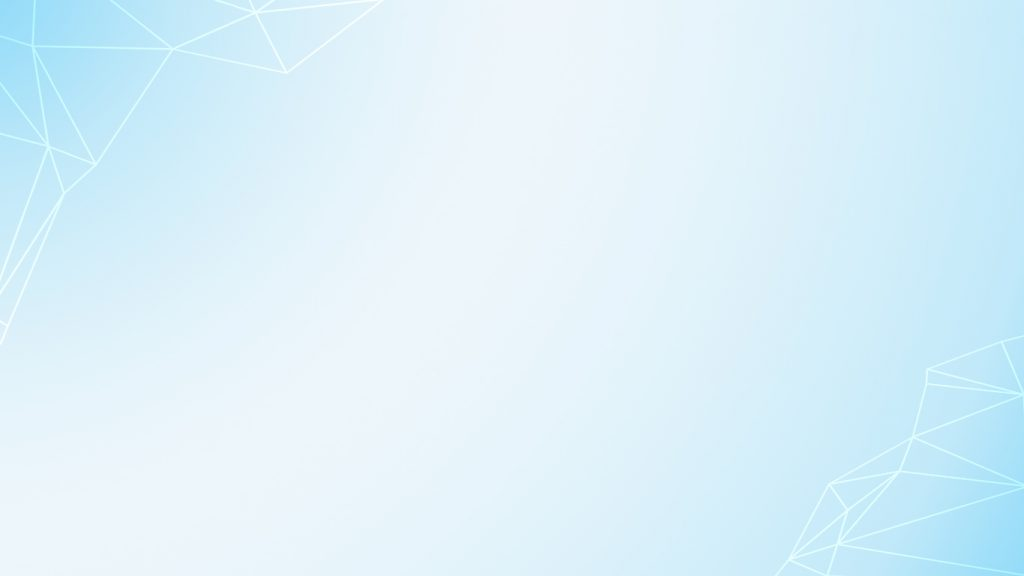 Nam: That’s true. There are also new public parks and people can enjoy more leisure activities. In addition to the big shopping centre, there is a convenience store on every corner. And look at our new electric buses!Do you want to go for a ride?Mark: Sure, Nam … Wow! The bus is so quiet and comfortable! It’s the first time I’ve been on an electric bus. Getting around is probably becoming more and more convenient for local residents. Nam: Not really. The more crowded the area becomes, the worse traffic jams get, especially during rush hour. The cost of living is also going up. These are the changes that I don’t like.

There are also new public parks and a convenience store.

Task 2: Read the conversation again. Decide whether the following statements are true (T) or false (F).




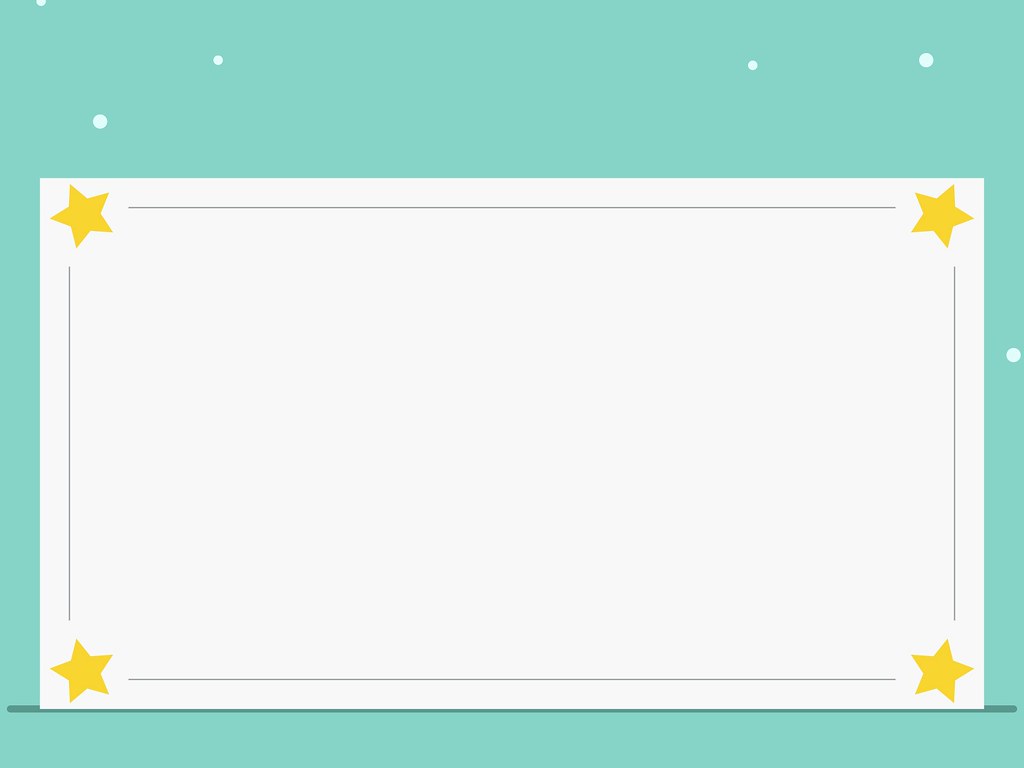 Task 3: Match the words to make phrases mentioned in 1.
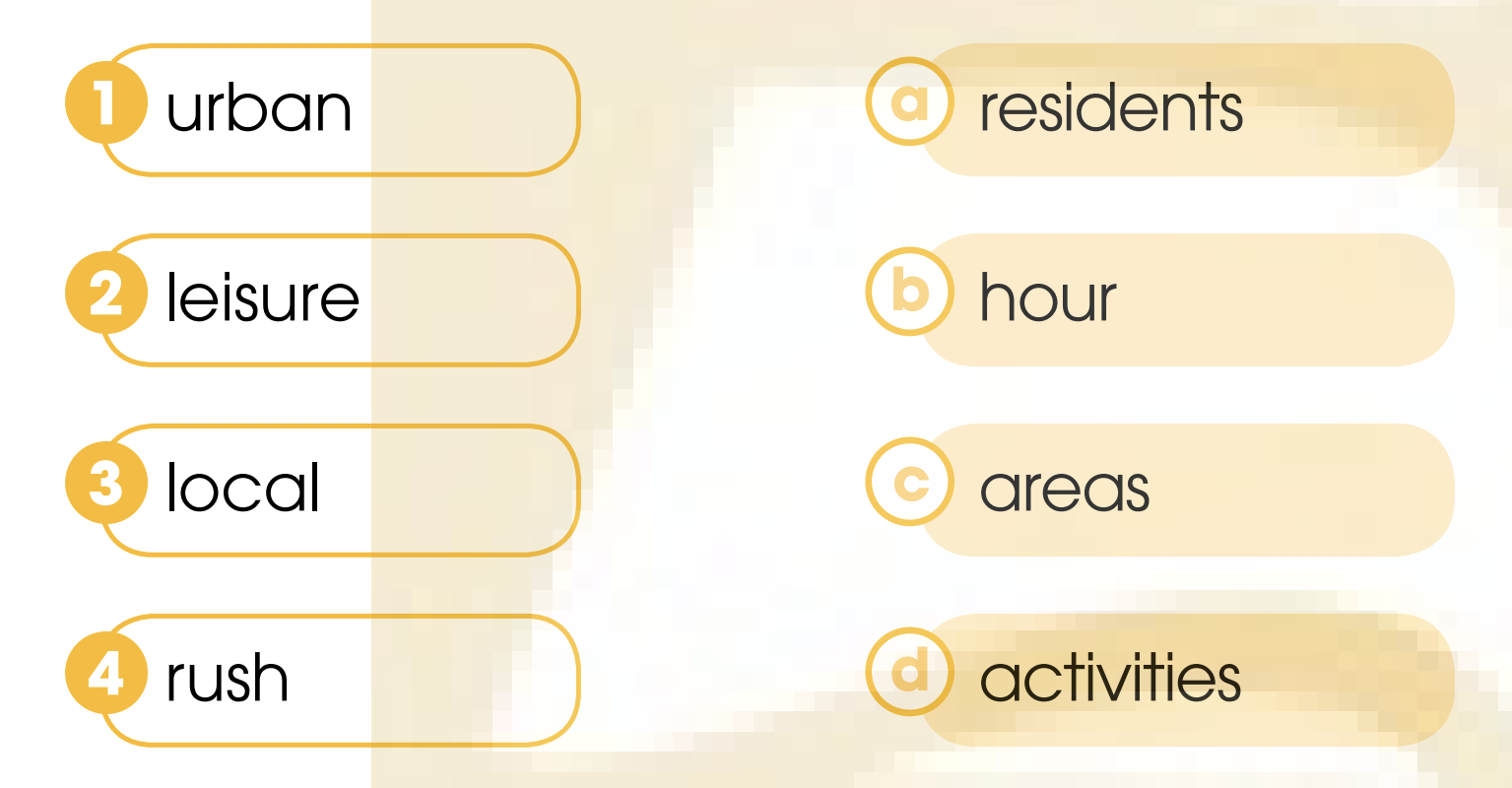 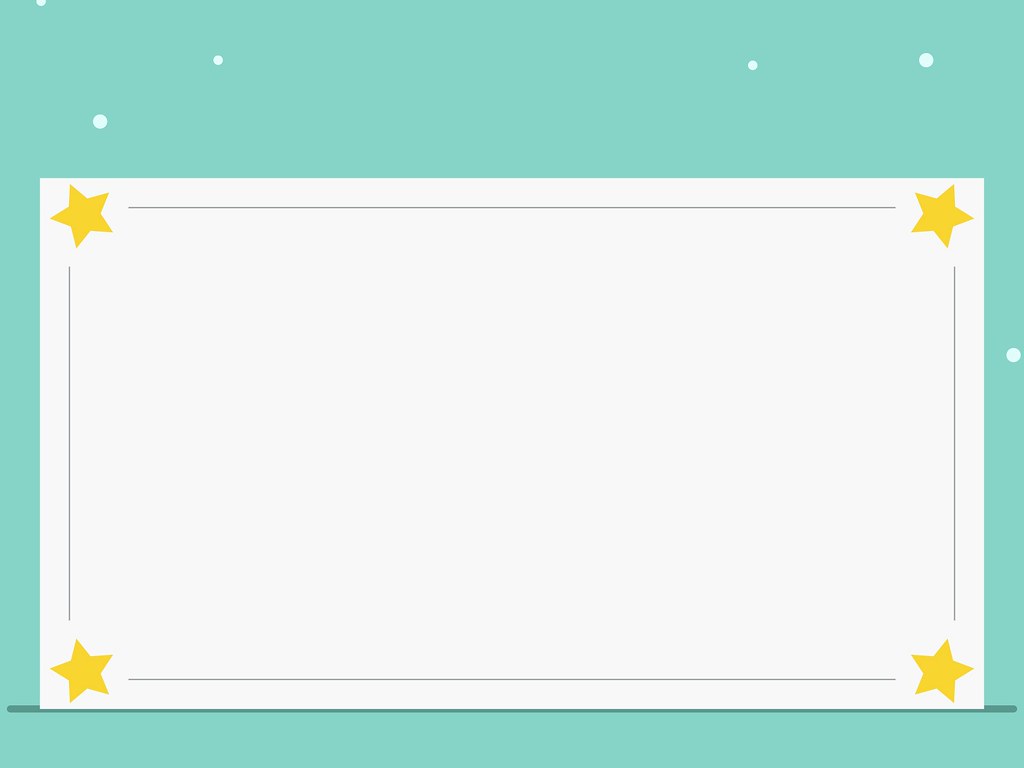 Task 3: Match the words to make phrases mentioned in 1.
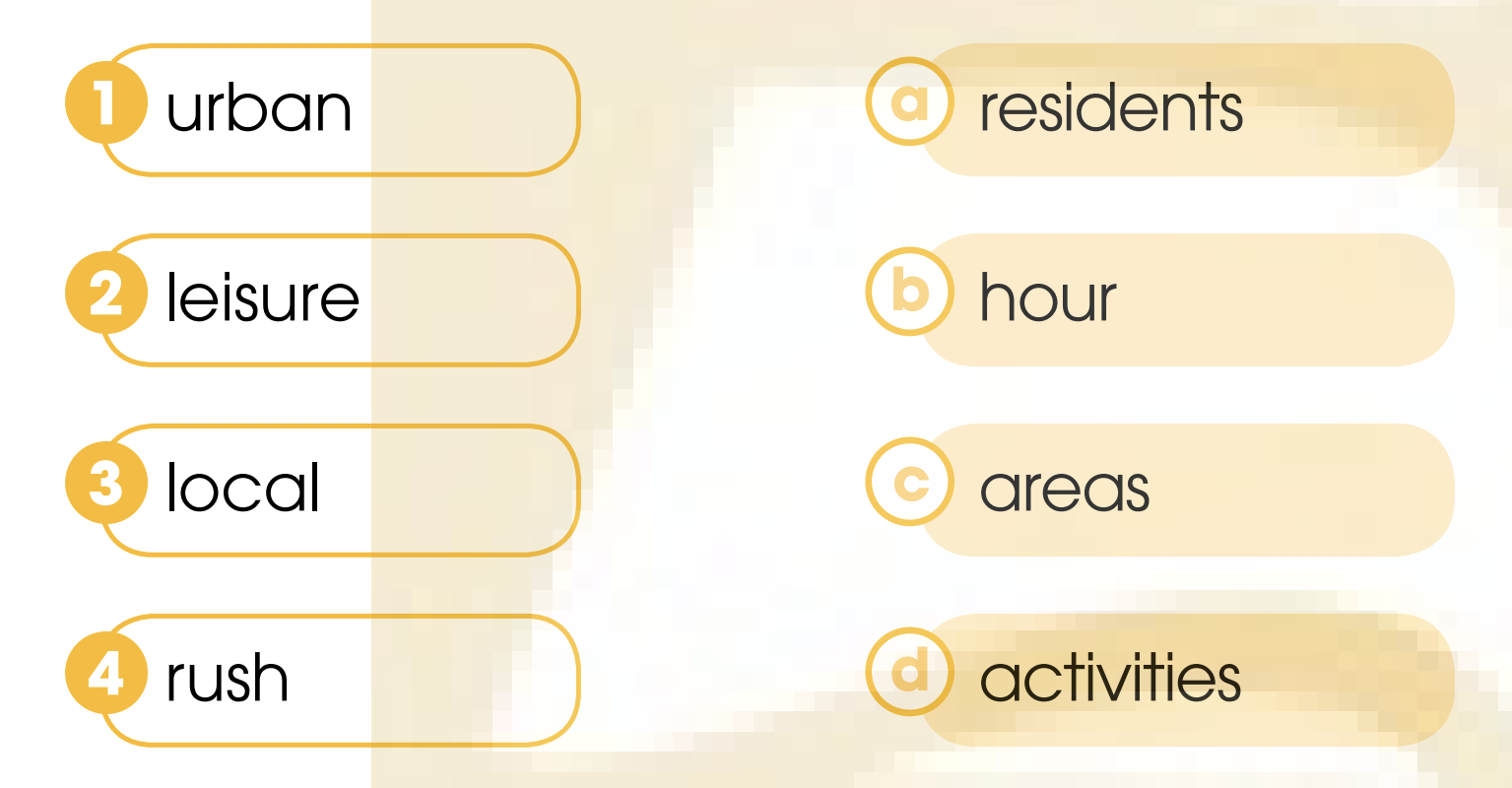 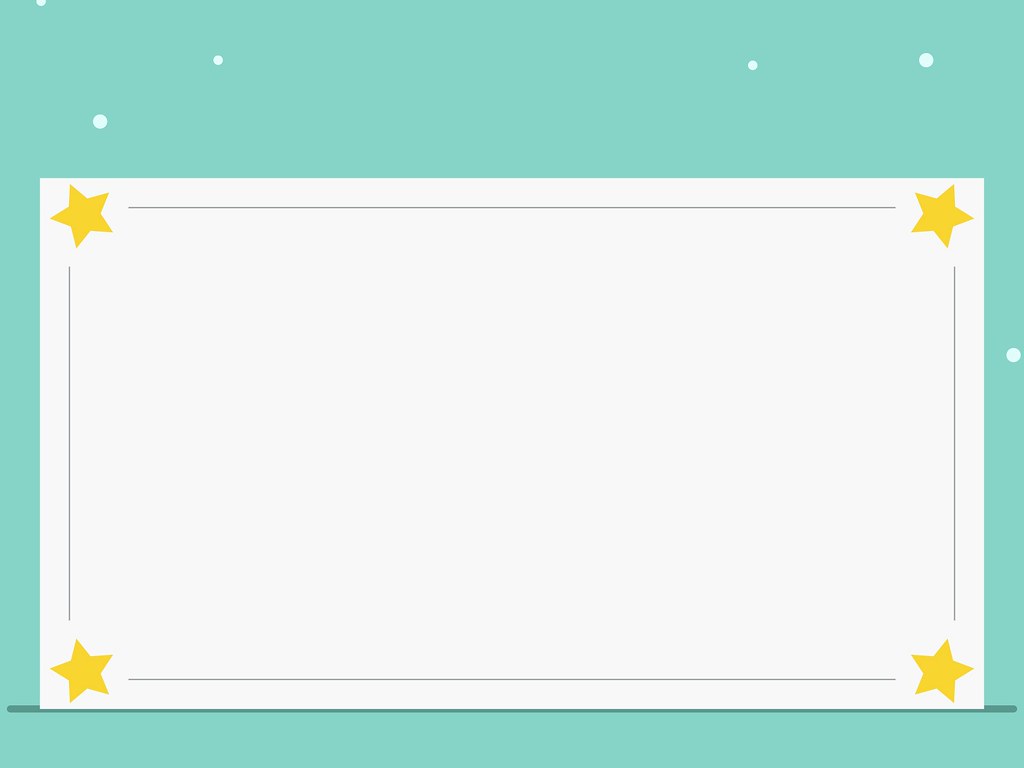 Task 3: Match the words to make phrases mentioned in 1.
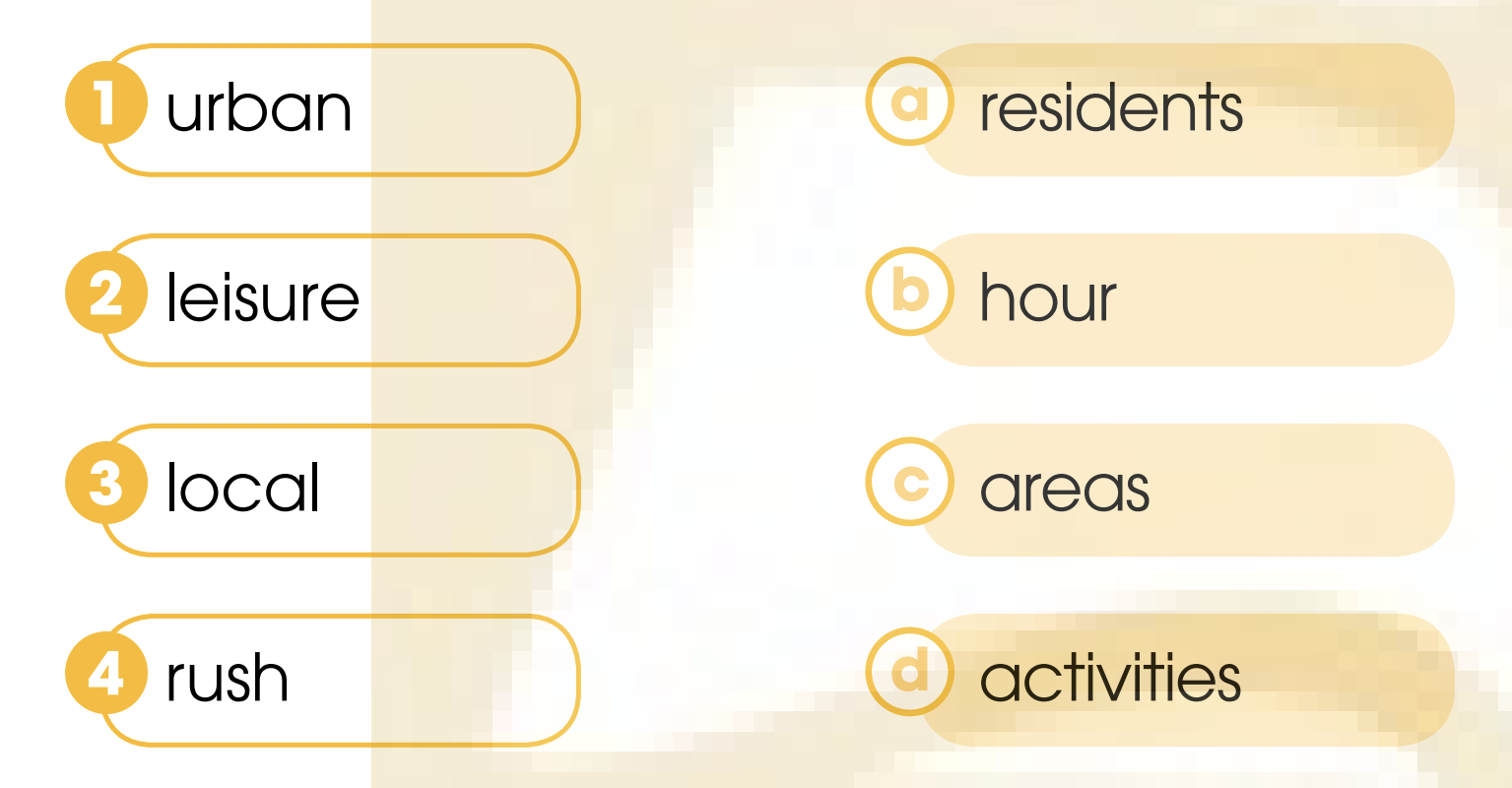 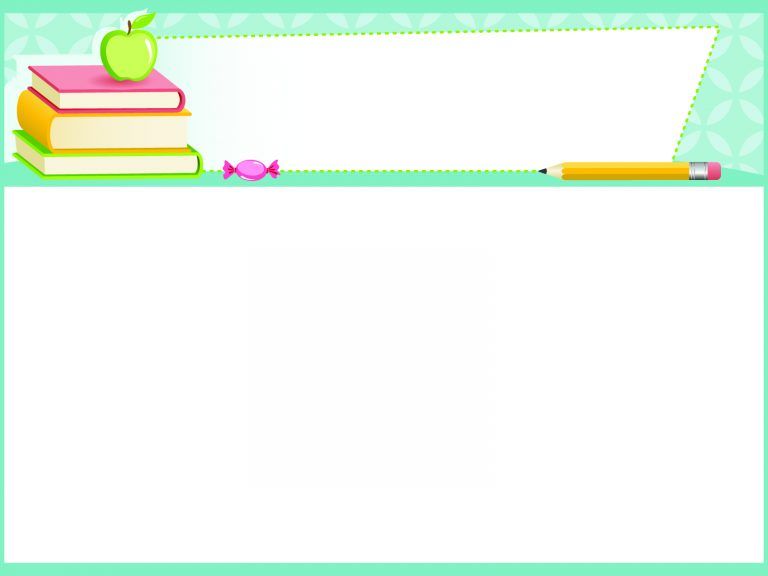 Task 4: Complete the sentences using words 
              and a phrase from 1.
have built
They ________ several high-rise buildings opposite Nam’s house.
bigger and bigger
2. The city where Nam lives is getting ________________  .
It’s the first time
3. _______________Mark has been on an electric bus
4. ________ crowded the area becomes, ________ traffic jams get.
The more
the worse
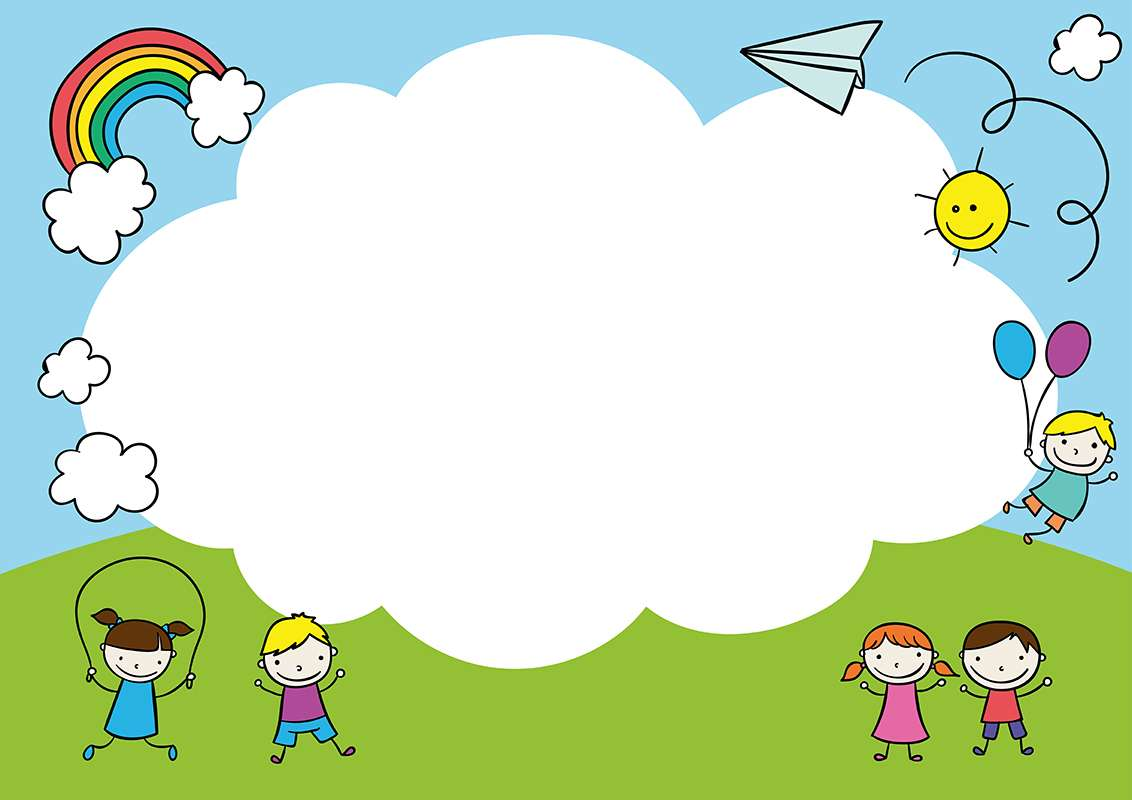 Task 5: Talk about the changes in your neighbourhood
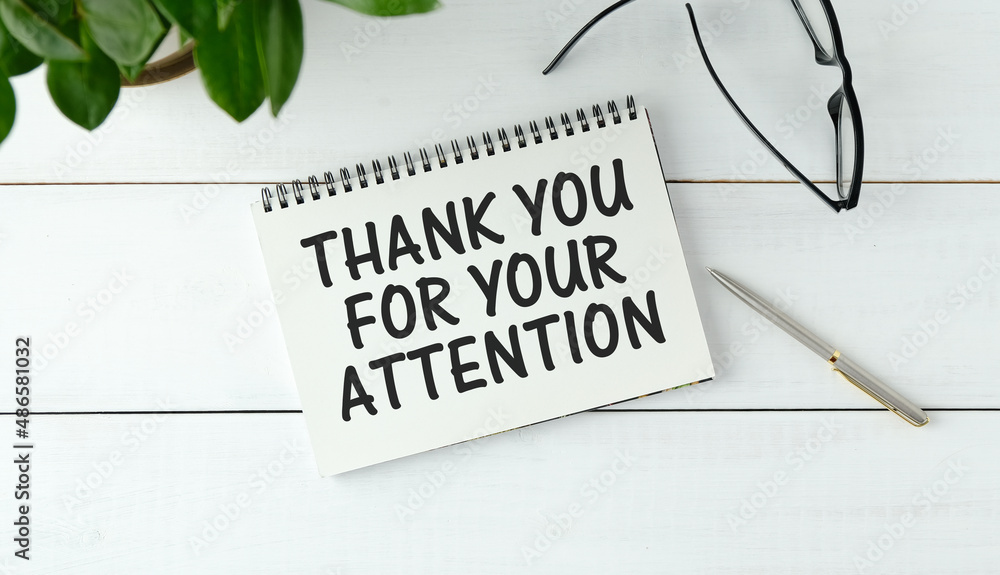